Лекція:
Тема:
Вірусні гепатити з парентеральним механізмом передачі. Вірусні гепатити В, С.
Зав. кафедри інфекційних хвороб 
та епідеміології,  д.м.н., професор 
Пришляк О.Я.
Історичні дані
В 1962 –65 роках Б. Блюмберг виділив так званий “австралійський“ антиген з крові хворих, які отримували чисельні інфузії крові. 
У 1970 році Дейн та Дж.Камерон виділили так звану “частинку Дейна”, яка на сьогоднішній день розглядається як віріон віруса гепатиту В.
Історичні дані
У 1977 році Різетто відкриває Дельта-вірус. 
 В 1982 році відкрито вірус гепатиту С. 

На сьогоднішній день встановлено роль у розвитку хвороби вірусів  TTV, SEN.
Патогенетичні синдроми
СИНДРОМ ЦИТОЛІЗУ : 
Біохімічно проявляється виходом в кров вмісту печінкової клітини:
А) ферментів, в першу чергу індикаторних – альдолаза, аланінаміно- та аспартатамінотрансферази.
Б) мікроелементи, зокрема залізо
Гістологічно виявляються різні стадії дистрофії та некрозу гепатоцитів.
Патогенетичні синдроми
ХОЛЕСТАТИЧНИЙ СИНДРОМ: порушення утворення та екскреції жовчі: гіпербілірубінемія, гіперфосфатаземія, гіперхолестеринемія, свербіння шкіри.

МЕЗЕНХІМАЛЬНО-ЗАПАЛЬНИЙ СИНДРОМ: гіпергамаглобулінемія, зміна білкових осадкових проб.
Гепатит В (Етіологія)
Вірус гепатиту В - ДНК-вмісний вірус, відноситься до сімейства гепадновірусів. Антигенна структура віруса гепатиту В є неоднорідною і включає 3 антигени:
Поверхневий  антиген - HbsAg.
Антиген нуклеокапсида, ядерний або серцевинний HbcAg.
Антиген інфекційності HbeAg (входить до складу HbcAg)
Гепатит В (Етіологія)
В умовах кімнатної температури вірус зберігається 3 місяці, в холодильнику – 6 місяців, в замороженому вигляді –      15-20 років, у висушеній плазмі –   25 років. 
При кип’ятінні інактивується через 15-30 хвилин. 
УФ випромінення на вірус не діє.
МЕХАНІЗМИ ПЕРЕДАЧІ
Основним біологічним субстратом, в якому визначається вірус гепатиту В є кров (достатньо 0,0005-0,001 мл). 

Переливання крові та її препаратів.
Будь-які медичні маніпуляції, які супроводжуються порушенням цілосності шкіри чи слизових при застосуванні інструментів багаторазового використання – оперативні втручання, інвазивні дослідження, будь-які стоматологічні втручання.
Парентеральне введення наркотиків
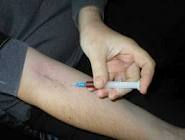 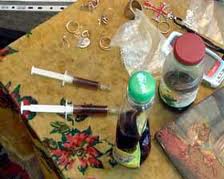 При використанні спільних засобів для гоління, манікюр, педікюр, пірсінг, татуювання.
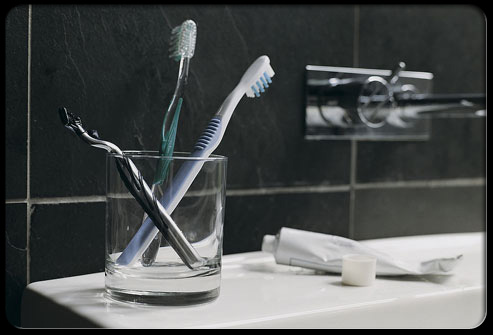 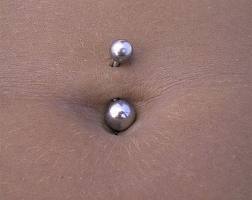 Статевий шлях – 25-30% усіх випадків

	



Трансплацентарний    (від матері до дитини)
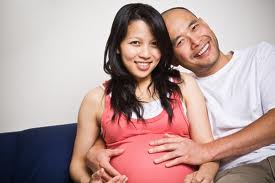 Клінічна картина гепатиту В
Інкубаційний період від      6 тижнів до 6 місяців, інколи може продовжуватись до      1 року. 
Продромальний період найчастіше перебігає  по артралгічному або астено-вегетативному типу. 
Тривалість цього періоду від    1 до 3 тижнів. 
Закінчується цей період потемнінням сечі, та пожовтінням слизової м’якого піднебіння та вуздечки язика .
Клінічна картина гепатиту В
ЖОВТЯНИЧНИЙ ПЕРІОД
Початок  жовтяничного періоду не супроводжується покращенням стану хворого.
Жовтяниця наростає, симптоматика, яка була в продромальному періоді теж наростає.
Клінічна картина гепатиту В
Збільшуються розміри печінки та селезінки. Тривалість жовтяничного періоду від 2 тижнів до 1 місяця і більше. 
Гострий гепатит В частіше перебігає в середньотяжкій та тяжкій формі хвороби.
Легка форма
Безжовтянична та жовтянична форми із слабо вираженою інтоксикацією.
Незначна загальна слабість, нудота і помірно знижений апетит. Основні показники білкового обміну в межах норми. Рівень білірубінемії не перевищує 80-100 мкмоль/л, 
Активність амінотрансфераз сироватки крові помірно підвищена  (до 2 разів)
Середня тяжкість
Жовтяничні форми з помірною інтоксикацією: загальна слабість, періодичний біль голови.
Диспепсичні розлади: зниження апетиту, нудота, одноразова блювота. 
Рівень білірубінемії від 100 до 200 мкмоль/л. 
Активність АлАТ в 4-6 разів вища за норму. 
Помірна гіпергамаглобулінемія, знижується синтез протромбіну.
Тяжка форма
Наростаюча загальна слабість, біль голови.
Анорексія, багаторазова блювота. 
Безсоння або сонливість. 
Геморагічний синдром.
Рівень білірубіну звичайно перевищує 200 мкмоль/л.
Активність амінотрансфераз сироватки крові підвищена у десять і більше разів .
Ранні ознаки печінкової енцефалопатії
Скарги на виражену слабість, провали пам’яті, інверсію сну, дезорієнтація в часі та просторі, помилки в рахунку, грубий хлопаючий тремор рук.

Швидке наростання жовтяниці та симптомів інтоксикації (сильна нудота, повторна блювота).

Скорочення розмірів печінки.
Ранні ознаки печінкової енцефалопатії
Підвищення температури тіла і тахікардія.
Наявність геморагічного синдрому.
Лейкоцитоз та збільшення кількості паличкоядерних нейтрофільних гранулоцитів. 
Швидке наростання білірубінемії та зниження активності АлАТ і АсАТ.
Різке падіння показників зв’язуючої функції сироваткового альбуміну та зниження показника протромбінового індекса.
Вірусний гепатит Д (дельта)
Варіанти: гострий гепатит дельта (ко – інфекція) і гостра дельта (супер - інфекція) у вірусоносіїв гепатиту В. 
Обидва варіанти мають індивідуальну клінічну картину, різні результати одужання і показання до противірусної терапії. 
Для коінфекції нехарактерним є трансформація в хронічну форму, однак протікання гострого гепатиту може бути крайнє важким і частіше, ніж при гепатиті В, розвивається фульмінантна форма.
Вірусний гепатит Д (дельта)
Для суперінфекції також характерний розвиток тяжких форм перебігу хвороби з можливим розвитком підгострої дистрофії печінки (у 20-27%). 

Результатом даної форми захворювання в 90% випадків є хронічний гепатит з прогресуванням і трансформацією в цироз печінки на протязі 10-15 років.
Гепатит  С
ЕТІОЛОГІЯ. ЗБУДНИК ГС – ДРІБНИЙ ВІРУС, РНК-ВМІСНИЙ. 

ЗА ЄВРОПЕЙСЬКОЮ КЛАСИФІКАЦІЄЮ ВИДІЛЯЮТЬ 1А, 1В, 1С, 2А, 2В, 2С, 3А, 3В, 4А, 5А, 6А ВАРІАНТИ ГЕНОМУ НСV. 

ГЕНОТИП ВІРУСА ВИЗНАЧАЄ ТЯЖКІСТЬ ЗАХВОРЮВАННЯ І ЧУТЛИВІСТЬ ДО ІНТЕРФЕРОНОТЕРАПІЇ. 

ОСОБЛИВІСТЮ НСV Є ЗДАТНІСТЬ ДО ТРИВАЛОЇ ПЕРСИСТЕНЦІЇ В ОРГАНІЗМІ, ЩО ОБУМОВЛЮЄ ВИСОКИЙ РІВЕНЬ ХРОНІЗАЦІЇ.
Гепатит  С. Клінічна картина
ІНКУБАЦІЙНИЙ ПЕРІОД ВІД 2 ДО 26 ТИЖНІВ, В СЕРЕДНЬОМУ 6-8 ТИЖНІВ;

ЗАХВОРЮВАННЯ РОЗПОЧИНАЄТЬСЯ  ПОСТУПОВО;

У 20% ХВОРИХ ДОЖОВТЯНИЧНИЙ ПЕРІОД ВІДСУТНІЙ І ПЕРШОЮ ОЗНАКОЮ ХВОРОБИ Є ЖОВТЯНИЦЯ.

КЛІНІЧНІ СИМПТОМИ ГОСТРОГО ГС ПРИНЦИПОВО НЕ ВІДРІЗНЯЮТЬСЯ ВІД ІНШИХ ПРИ ПАРЕНТЕРАЛЬНИХ ГЕПАТИТАХ.
Гепатит  С. Клінічна картина
Гострий гепатит с перебігає переважно в середньотяжкій формі, у 33% хворих – в легкій формі.

У 83%-90% ГГС перебігає у безжовтяничних формах.
 Прогноз при ГС серйозний: у 80% хворих при безжовтяничній формі і у 42% хворих при жовтяничній формі захворювання переходить в хронічні форми.
Гепатит  С. Клінічна картина
Певну роль відіграє НСV і у виникненні первинного раку печінки, особливо при одночасному інфікуванні і НВV.
Важливе місце в клініці ХГС займають позапечінкові прояви, які спостерігаються більше як у 40% хворих: кріоглобулінемія (42-96%), синдром Рейно, полінейропатія, артралгії, пурпура, гіпертонія, ураження нирок, ураження ендокринних, слинних залоз, органів зору, м’язів, нервової системи
Діагностика вірусних гепатитів
Гемограма: помірна лейкопенія з лімфо- і моноцитозом; ШОЕ нормальна або знижена. 
Біохімічні показники крові: збільшується вміст білірубіну за рахунок прямої фракції, підвищується активність АлАТ,  наростання активності лактатдегідрогенази, сорбітдегідрогенази.
Діагностика вірусних гепатитів
Раннім і чутливим порушенням пігментного обміну є уробілінурія. 
Харктерна гіпоальбумінемія і диспротеїнемія.
Знижується рівень показників згортання крові.
Діагностика вірусних гепатитів
УЗД органів черевної порожнини – з метою оцінки структури печінки;

 З метою визначити, який саме вірус викликав захворювання використовують методи ІФА, радіоімунний та ПЛР.
Діагностичні маркери гепатиту В
HBsAg - маркер контакту з вірусом гепатиту В, ймовірної наявності ВГВ при гострій або хронічній інфекції або носійства  вірусу
анти-HBs- свідчить про раніше перенесену інфекцію або наявність після вакцинальних антитіл
анти-HBc IgM-маркер активної реплікації ВГВ
анти-HВc IgG-свідчить про попередню зустріч з ВГВ
Діагностичні маркери гепатиту В
HBeAg-маркер асоційований з високою інфекційністю сироватки крові, активної реплікації ВГВ, високим ризиком перинатальної передачі ВГВ
анти-НВе-маркер, який свідчить про можливо завершину реплікацію ВГВ
ДНК ВГВ-маркер наявності ВГВ і його активної реплікації
Діагностичні маркери гепатиту Д
анти-ВГD IgM-маркер активної реплікації ВГD
анти-ВГD IgG-маркер, який свідчить про попередню зустріч з ВГD і можливу наявність ВГD
РНК ВГD-маркер наявності ВГD і його активної реплікації
Діагностичні маркери гепатиту С
анти-ВГС IgM-маркер активної реплікації ВГС
анти-ВГС IgG -маркер, який свідчить про можливу наявність ВГС або про попередню зустріч з вірусом 
анти-ВГС-маркер наявності ВГС (при визначенні в тканині печінки)
РНК ВГС-маркер наявності ВГС і його активної реплікації
ЛІКУВАННЯ ХВОРИХ НА ВІРУСНІ ГЕПАТИТИ
Режим і дієта  
Ліжковий режим до пігментної кризи.
Дієта №5а, 5 залежно від періоду і тяжкості хвороби.
Медикаментозна терапія 
В розпалі хвороби проводять дезінтоксикаційну терапію: використовують глюкозо-калієво-інсулінову суміш (50-70 мл 3% розчину калію хлориду на 300-500 мл 5% розчину глюкози з інсуліном), реополіглюкін (до 400 мл/добу). 
ентеросорбенти, зокрема ентеросгель, протягом 5-7 днів, ферментативні препарати.
ЛІКУВАННЯ ХВОРИХ НА ВІРУСНІ ГЕПАТИТИ
Лише після пігментної кризи можна призначати для лікування пацієнтів гепатопротектори та жовчегінні препарати
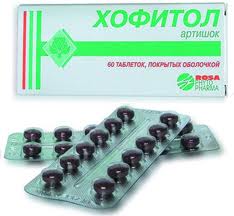 ЛІКУВАННЯ ХВОРИХ НА ВІРУСНІ ГЕПАТИТИ
Гіпоальбумінемія - сироватковий альбумін (5-10% по 100-150 мл на добу);
Загроза набряку головного мозку призначають сечогінні препарати
Загроза гострої печінкової енцефалопатії - преднізолон або дексаметазон коротким курсом.
Хворих із фульмінантними формами ВГ потрібно лікувати в відділенні інтенсивної терапії. 
В разі необхідності затосовують плазмаферез (1-3 сеанси), гіпербаричну оксигенацію.
ПРОФІЛАКТИКА
Загальна
Своєчасне виявлення хворих і вірусоносіїв;
Контроль за службою крові, обмеження показань до переливання крові та її препаратів;
Використання одноразових систем для парентеральних маніпуляцій;
Використання спеціалістами індивідуальних засобів захисту (рукавички , окуляри).
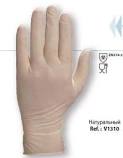 ПРОФІЛАКТИКА
СПЕЦИФІЧНА

АКТИВНА ПРОФІЛАКТИКА  ГЕПАТИТУ В ПОЛЯГАЄ У ПРОВЕДЕННІ ВАКЦИНАЦІЇ
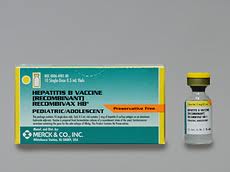 ВИЗНАЧЕННЯ.
ХРОНІЧНИЙ ВІРУСНИЙ ГЕПАТИТ (ХГ) - ПОЛІЕТІОЛОГІЧНИЙ  ВІРУСНИЙ ДИФУЗНИЙ ЗАПАЛЬНИЙ ПРОЦЕС В ПЕЧІНЦІ, ТРИВАЛІСТЮ БІЛЬШЕ ШІСТЬ МІСЯЦІВ БЕЗ ПОКРАЩЕННЯ, ЩО ПРОЯВЛЯЄТЬСЯ ДИСТРОФІЄЮ І НЕКРОЗОМ ГЕПАТОЦИТІВ, МІЖДОЛЬКОВОЮ І ВНУТРІШНЬОДОЛЬКОВОЮ ГІСТІОЛІМФОПЛАЗМОЦИТАРНОЮ ІНФІЛЬТРАЦІЄЮ, ГІПЕРТРОФІЄЮ ЗІРЧАТИХ РЕТИКУЛОЕНДОТЕЛІОЦИТІВ, ПОМІРНИМ ФІБРОЗОМ ПРИ ЗБЕРЕЖЕННІЙ АРХІТЕКТОНІЦІ ПЕЧІНКИ.
В даний час вірусом гепатиту С (НСV) інфіковано приблизно 170 млн. людей. Хронічна НСV-інфекція веде до розвитку цирозу і гепатоцелюлярної карциноми. Є причиною летальності більше 300 000 випадків в рік.
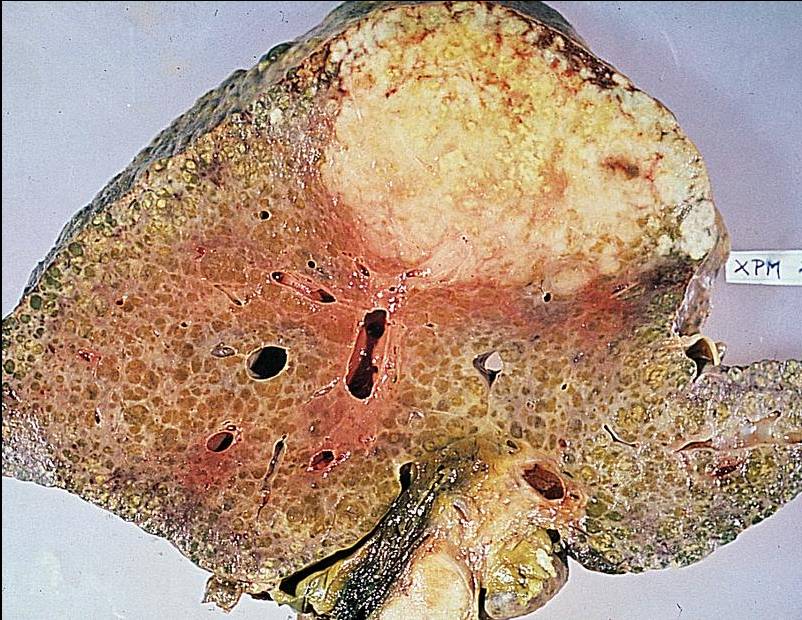 Особливості вірусного 
цирозу печінки
цироз печінки розвивається у 30-40% хворих на хронічний гепатит С чи В;
процес повільний, з поступовим початком і триває 8-15 років;
часто виявляється лише при морфологічному дослідженні;
портальна гіпертензія переважно встановлюється пізно.
Вірусний  цироз печінки: 

Ранній - після ГВГ
Пізній - після тривалого 
латентного періоду
Проміжний варіант           
цироз печінки після 
тривалого ХГС 
або ХГВ.
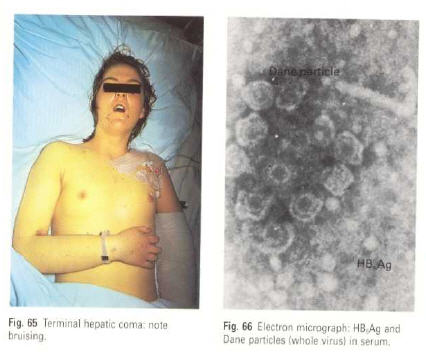 Швидке прогресування в ЦП:
 VHB + VHD
 VHB + VHC
 VHC, генотип 1b 

Сприяючі фактори 
прогресування:
 вік більше 50 років
 висока активність вірусного гепатиту
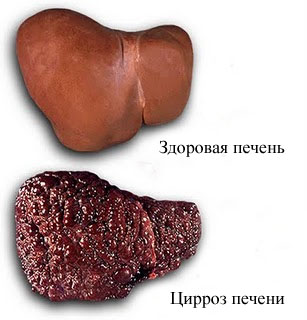 Розвиток вірусного цирозу печінки (формується протягом багатьох років)





імунозапальний 
процес
При огляді хворого на ЦП характерні ознаки: 
змарніле обличчя;
нездоровий 
субіктеричний 
колір шкіри; 
яскраві губи;
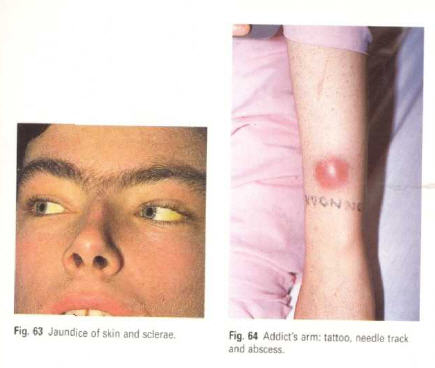 розширення 
капілярів 
обличчя
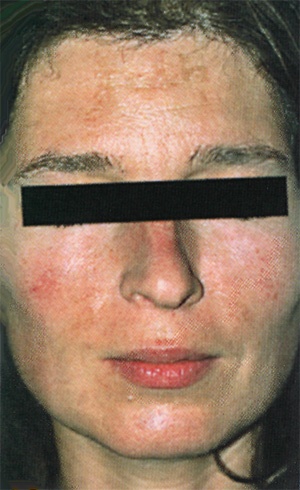 збільшений живіт 
(внаслідок асциту);
розширення вен 
черевної і 
грудної стінок;
атрофія 
мускулатури
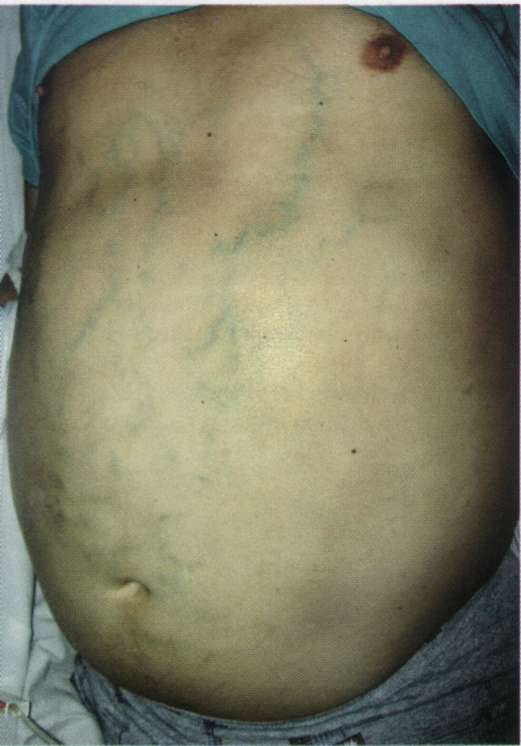 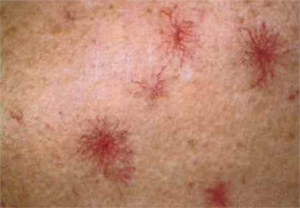 судинні 
зірочки
Схема критеріїв Чайльда-П'ю
Цифрові еквіваленти показників підсумовуються, сума балів дозволяє віднести пацієнтів до одного з класів (А, В або С) :
-	клас А - 5-6 балів
-	клас В - 7-9 балів
-  клас C - 10 і більше балів. 

Клас А відповідає поняттю "Компенсований цироз". 
Клас В відповідає поняттю "Субкомпенсований цироз". 
Клас С відповідає поняттю "Декомпенсований цироз".
Для цирозу печінки вірусної етіології характерні системні позапечінкові прояви:
Дистрофія міокарда;
Значні зміни можуть відбуватися в нирках (гепаторенальний синдром); 
Збільшення селезінки і гіперспленізм, які проявляються синдромом панцитопенії (анемія, лейкопенія, тромбоцитопенія);
Синдром гіперсппенізму проявляється не лише панцитопенією у периферичній крові, але і зниженням кількості мієлоїдних клітин у кістковому мозку;
Розвивається рефлюкс-езофагіт;
У 10-20% хворих на цироз печінки виявляються виразки шлунка і дванадцятипалої кишки;
 Ураження підшлункової залози проявляється клінікою хронічного панкреатиту;
 Ураження кишечнику - симптоми хронічного ентериту з порушенням всмоктувальної здатності (синдром мальабсорбції);
Майже у 50% хворих виявляються порушення вуглеводного обміну;
При декомпенсованому цирозі печінки порушується функціональний стан статевих залоз у чоловіків;
У жінок патологія статевої системи виражається у порушенні менструального циклу, атрофії грудних залоз, зниженні статевого потягу.
Ураження центральної нервової системи (токсична енцефалопатія)
астенія;
порушення сну;
зниження пам'яті;
біль голови;
парестезії в руках і ногах;
тремтіння пальців рук;
апатія;
крайній прояв печінкової енцефалопатії - печінкова кома
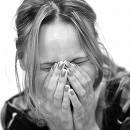 При компенсованому цирозі печінки вірусної етіології біохімічні показники можуть бути в межах норми або виявляється незначне збільшення активності АлАТ, АсАТ.
Активний процес у печінці:
↑ білірубіну,↑ γ-глобулінів, 
↑ активності АлАТ, АсАТ,
↑ лужної фосфатази, 
↓ альбумінів, 
↓ протромбіну, 
↓ проконвертину в 
   сироватці крові.
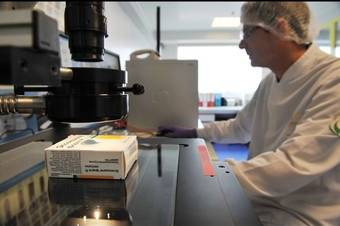 План лікування

                  → фізичний
                  → психоемоційний
                  → харчовий
СПОКІЙ
Вплив на етіотропний чинник ЦП (ПВТ, пробіотики).
Патогенетична та симптоматична терапія
зменшення запально-некротичних виявів;
боротьба з гіпоальбулінемією;
профілактика кровотеч;
зменшення асциту;
детоксикація, боротьба з енцефалопатією;
зменшення ПГ.
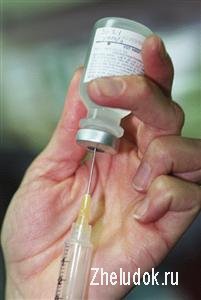 ПВТ 
зменшує фіброзування;
уповільнює прогресування хвороби;
знижує ризик декомпенсації цирозу печінки і розвитку ускладнень:
 гепатоцелюлярної карциноми;
 α- клітинної лімфоми;
 кріоглобулінемії;
 позапечінкових проявів;
ПГ;
печінковоклітинної недостатності.
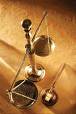 При цирозі печінки середнього ступеня активності рекомендують препарати, що поліпшують обмін печінкових 
клітин і містять вітаміни В6, В12, 
кокарбоксилаза, рутин, 
рибофлавін, аскорбінова і 
фолієва кислоти, ліпоєву кислоту, 
пробіотики, есенціальні фосфоліпіди.
При вираженій цитопенії показане застосування преднізолону в дозі 30 мг/добу, через місяць дозу преднізолону поступово знижують по 2,5 мг кожні 2 тижні.
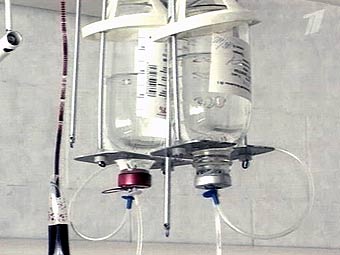 Хворим із високим ступенем активності і швидко прогресуючим перебігом цирозу печінки призначають преднізолон у добовій дозі      40-60 мг. Застосування кортикостероїдів при декомпенсованій стадії цирозу печінки вірусної етіології не показане, оскільки вони сприяють розвитку інфекційних ускладнень і сепсису, виразок шлунково-кишкового тракту, остеопорозу. катаболічних реакцій, що призводять до ниркової недостатності і печінкової енцефалопатії.
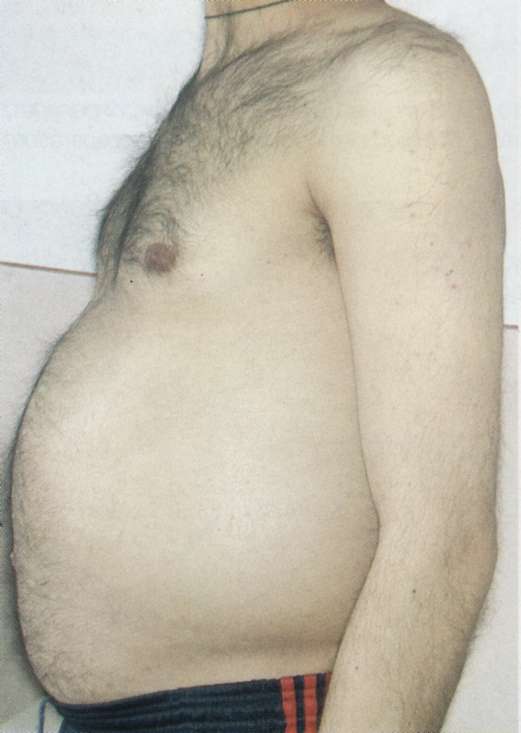 Лікування хворих на асцит здійснюють на тлі дієти з низьким умістом натрію. Щодня визначають діурез (він повинен становити не менше 0,5-1 л/добу); часто зважують пацієнтів і проводять лабораторний контроль електролітних показників. Якщо щоденний діурез не перевищує 300 мл, призначають сечогінні препарати. Найефективнішим діуретиком у хворих на цироз печінки і асцит є антагоніст альдостерону - спіронолактон (калійзберігаючий препарат), який призначають у дозі 150-200 мг/добу, через 7-10 днів дозу знижують до 100 мг/добу з подальшим переходом на підтримуючу дозу (50-75 мг). яку приймають протягом місяців, років.
Література
Інфекційні хвороби: підручник / за ред. О.А. Голубовської. – Київ: ВСВ «Медицина», 2012. 
Б.М. Дикий, З.М. Митник, О.Я. Пришляк, І.Г. Грижак, О.Є. Кондрин. Практична інфектологія. – Івано-Франківськ, 2010.   
Возіанова Ж.І. Інфекційні і паразитарні хвороби – Київ: Здоров”я, 2001. – Т.1 - 3.                    
Інфекційні хвороби у загальній практиці та сімейній медицині/За ред. Андрейчина М.А. – Тернопіль: «Укрмедкнига», 2007. 
Інфекційні хвороби / за ред. М.Б.Тітова.- К.: Вища шк., 1995.
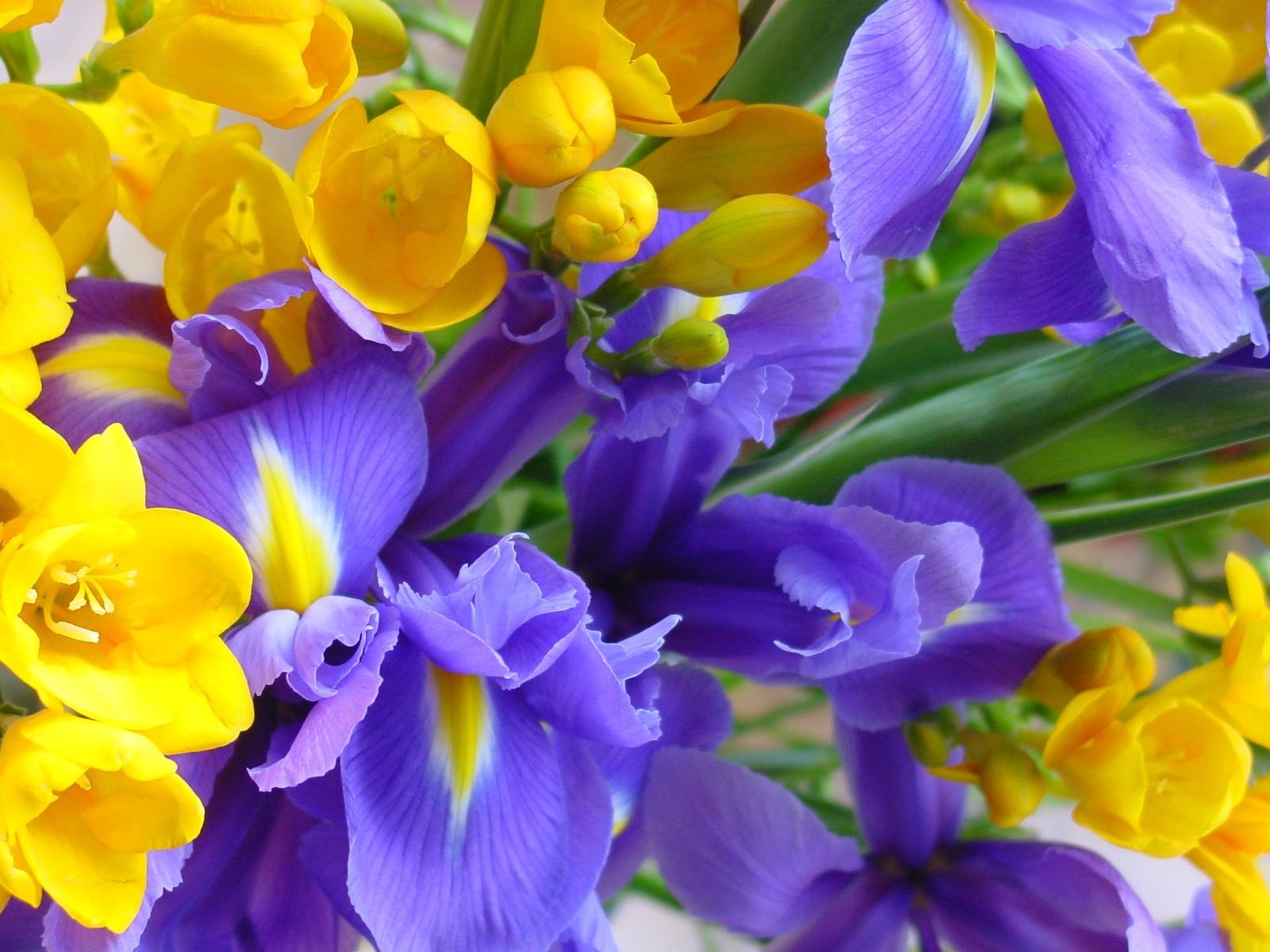 Дякую за увагу!